Le livret scolaire unique, on y trouve quoi ?
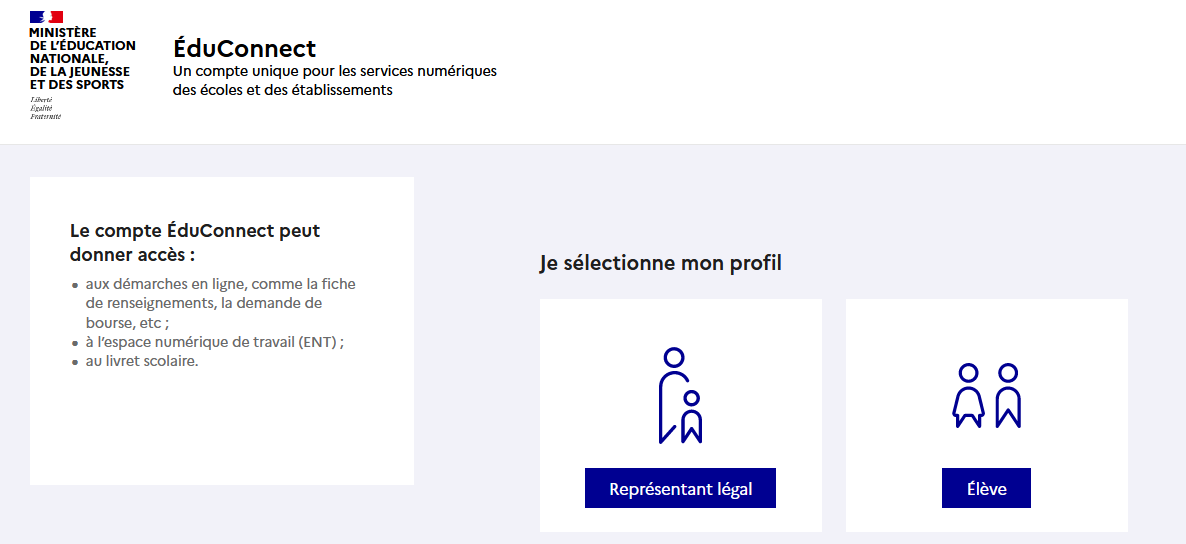 2
Bilans des cycles en cours et précédents : difficultés, acquis et progrès.

 Les attestations obtenues par l'élève.

 Les notes, les appréciations et le bilan global.
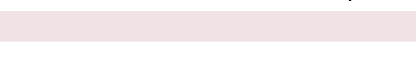 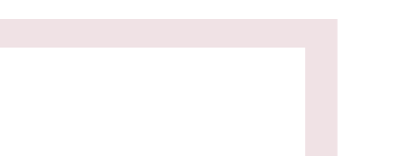 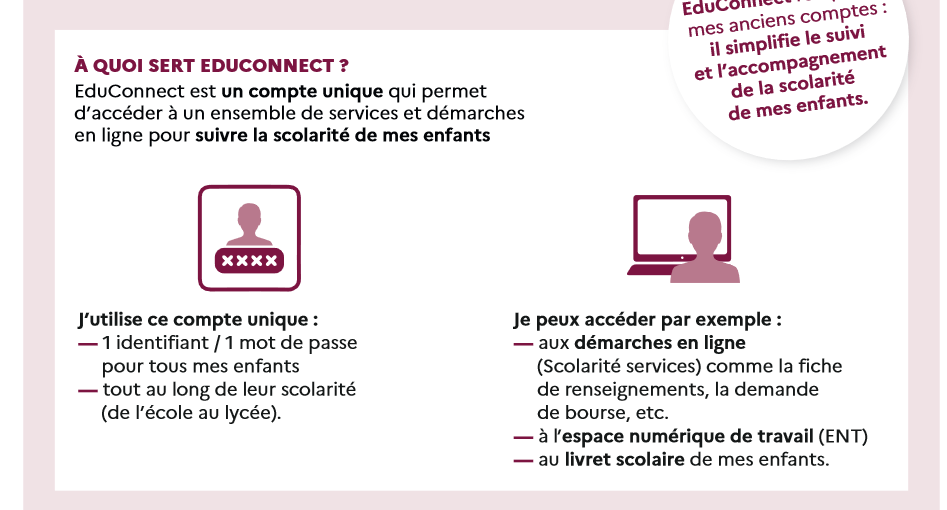 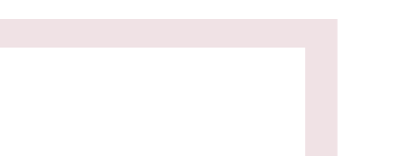 🌐 educonnect.education.gouv.fr
1
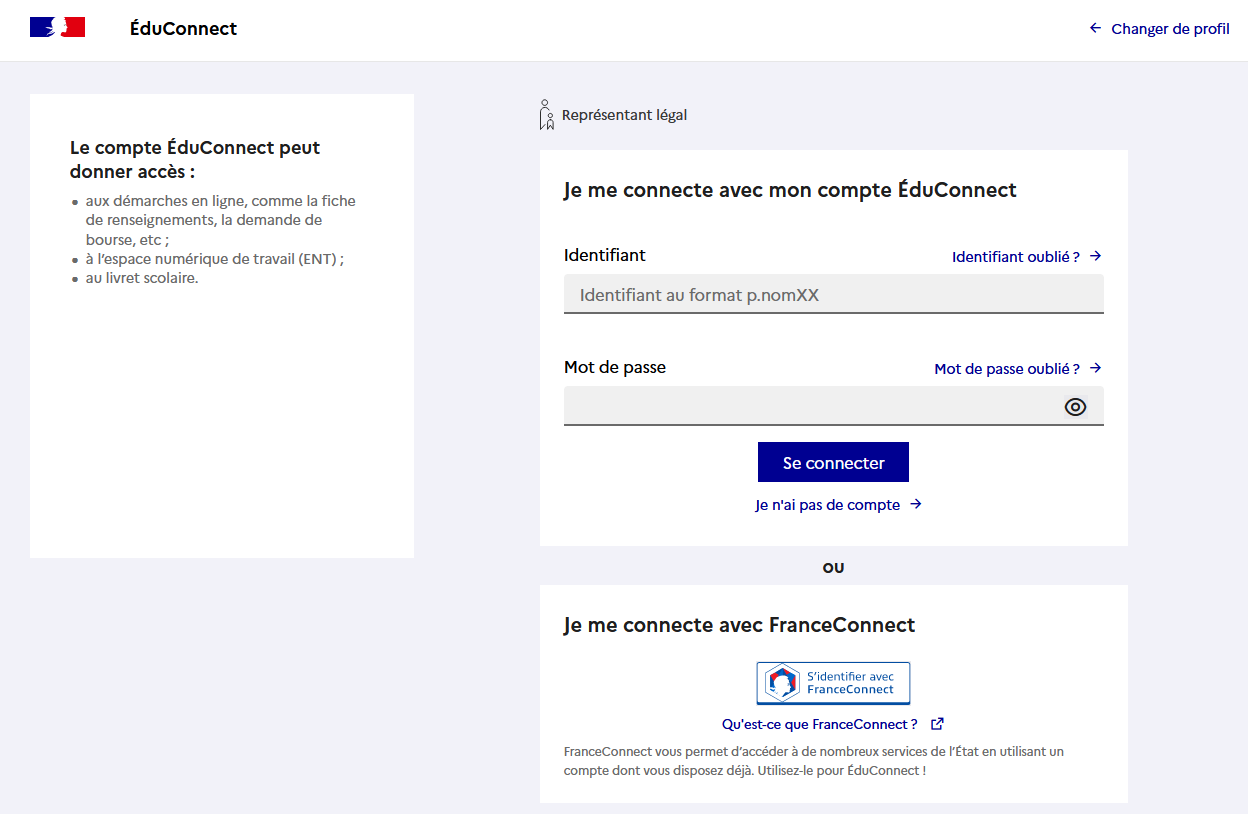 3
Je me connecte avec mon compte ÉduConnect ou mon compte FranceConnect
Pour créer mon compte la 1ère fois
Néo = ENT, tous les chemins mènent à Pronote
1
💡 France Connect : En bref !
🌐 Se rendre sur un service en ligne  

🖱 Cliquer sur           l       		

🔑 Avoir un compte sur un des 5 services          
et choisir son service clé

🖊 Entrer ses identifiants et mot de passe

✔Confirmer son identité et se connecter

❗ Sur un ordinateur public, penser à se déconnecter en partant
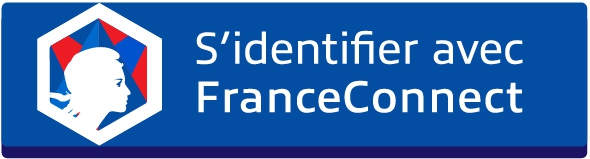 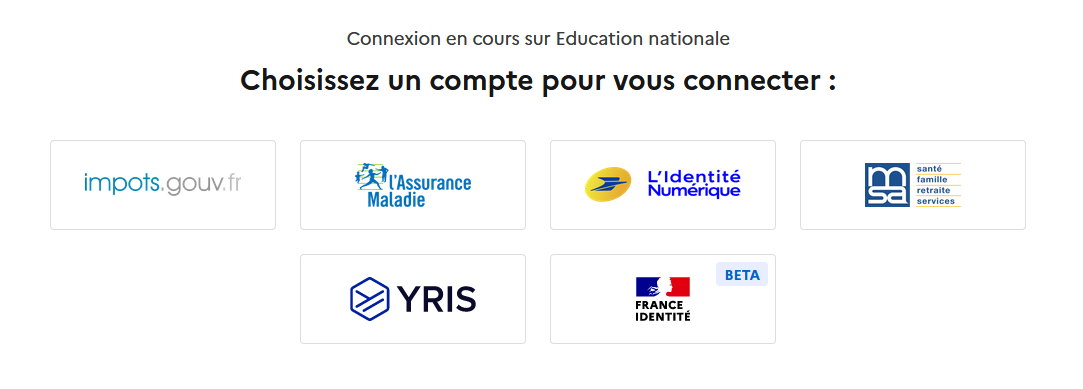 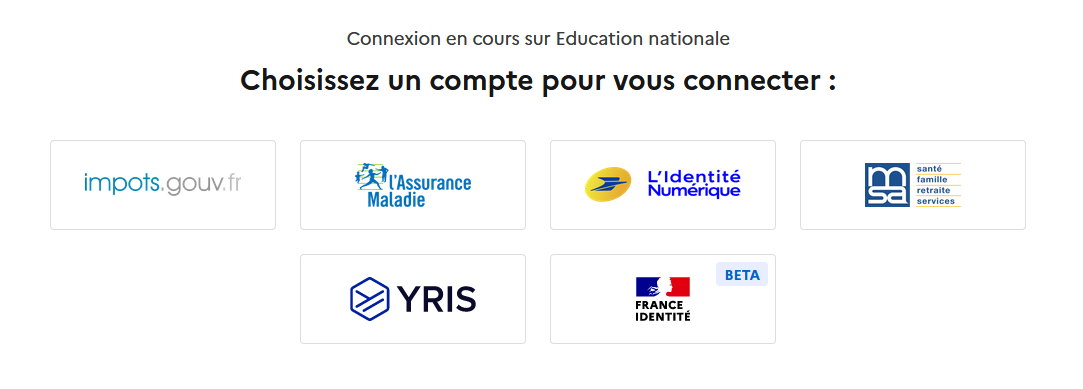 Néo = ENT, tous les chemins mènent à Pronote
2
📚 « Scolarité services »
C’est le site pour les démarches liées à l’éducation nationale :
👉Fiche de renseignement
👉 Demande de bourse...
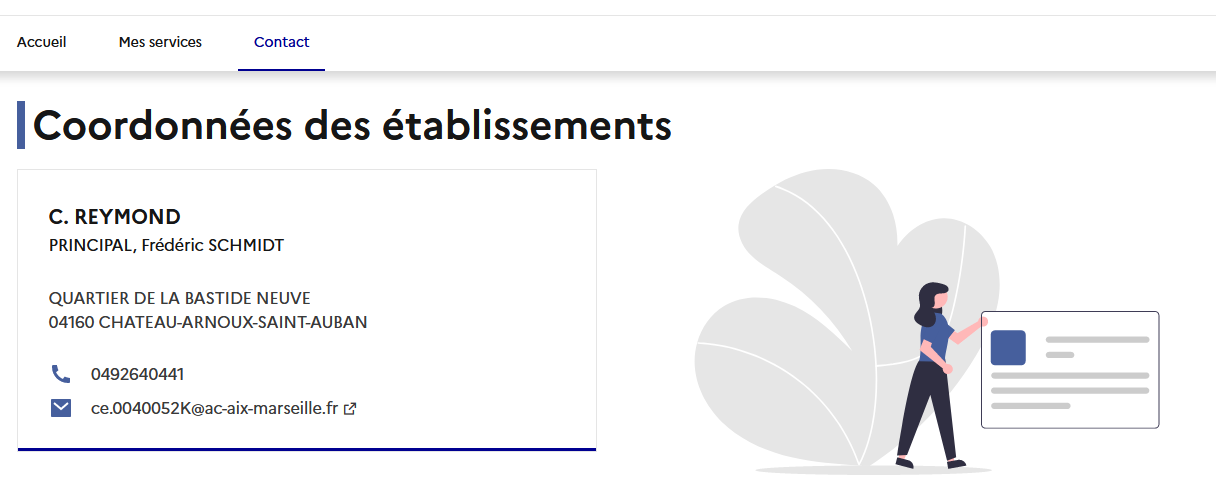 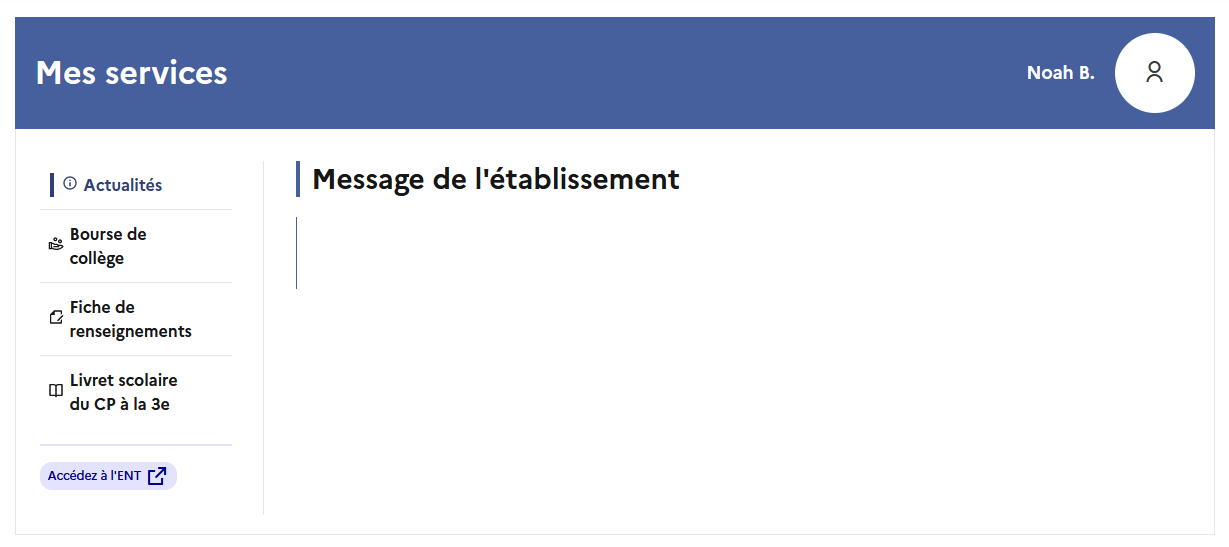 Mes informations personnelles et les élèves dont je suis le représentant légal
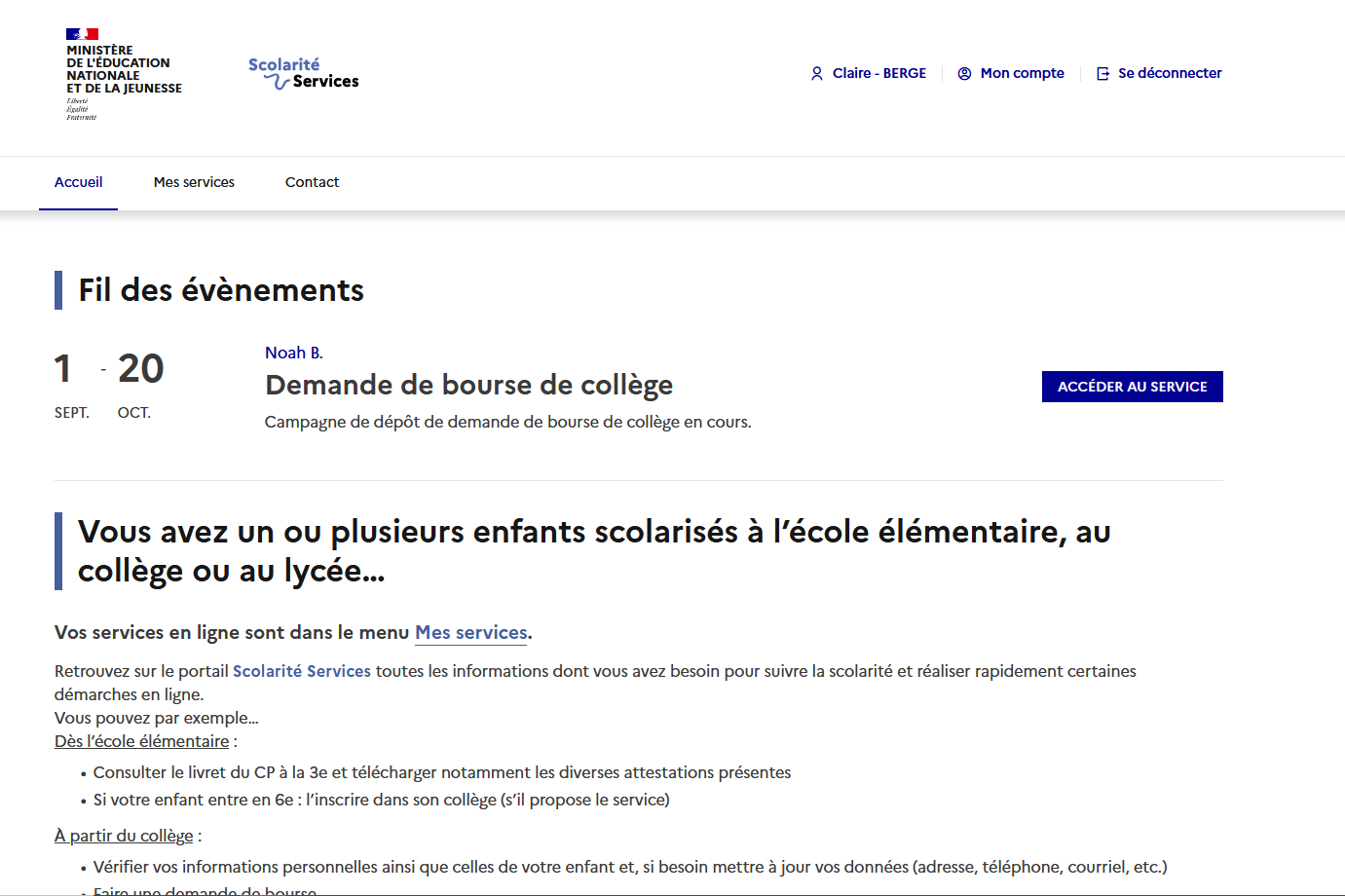 Permet de faire sa demande de bourse (papier ou en ligne)
Si je suis sur un ordinateur public, je pense bien à me déconnecter quand j’ai fini
Tous les services liés à mon compte
On y retrouve la fiche de notre enfant et la nôtre
Prénom N.
On peut y consulter et télécharger les bilans de notre enfant : du CP à la troisième.
Dernières actualités. En début d’année, raccourci pour aller faire une demande de bourse
On accède (enfin) à l’ENT !! 🎉
Néo = ENT, tous les chemins mènent à Pronote
3
Néo, on y trouve quoi ?
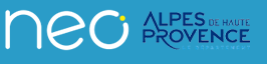 Pour se déconnecter
Mon compte
💡 C’est l'équivalent d’un bureau virtuel accessible via internet.

On y trouve :
Une messagerie
Un agenda
Des contacts
Les paramètres généraux

Un accès à Pronote
Pour revenir à l’accueil
Messagerie interne propre au collège
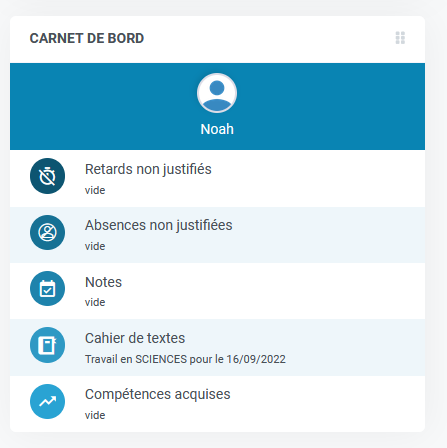 Permet de « ranger » votre page d’accueil Néo comme vous le souhaitez. 
💡 Maintenez cliqué et déplacez les cadres
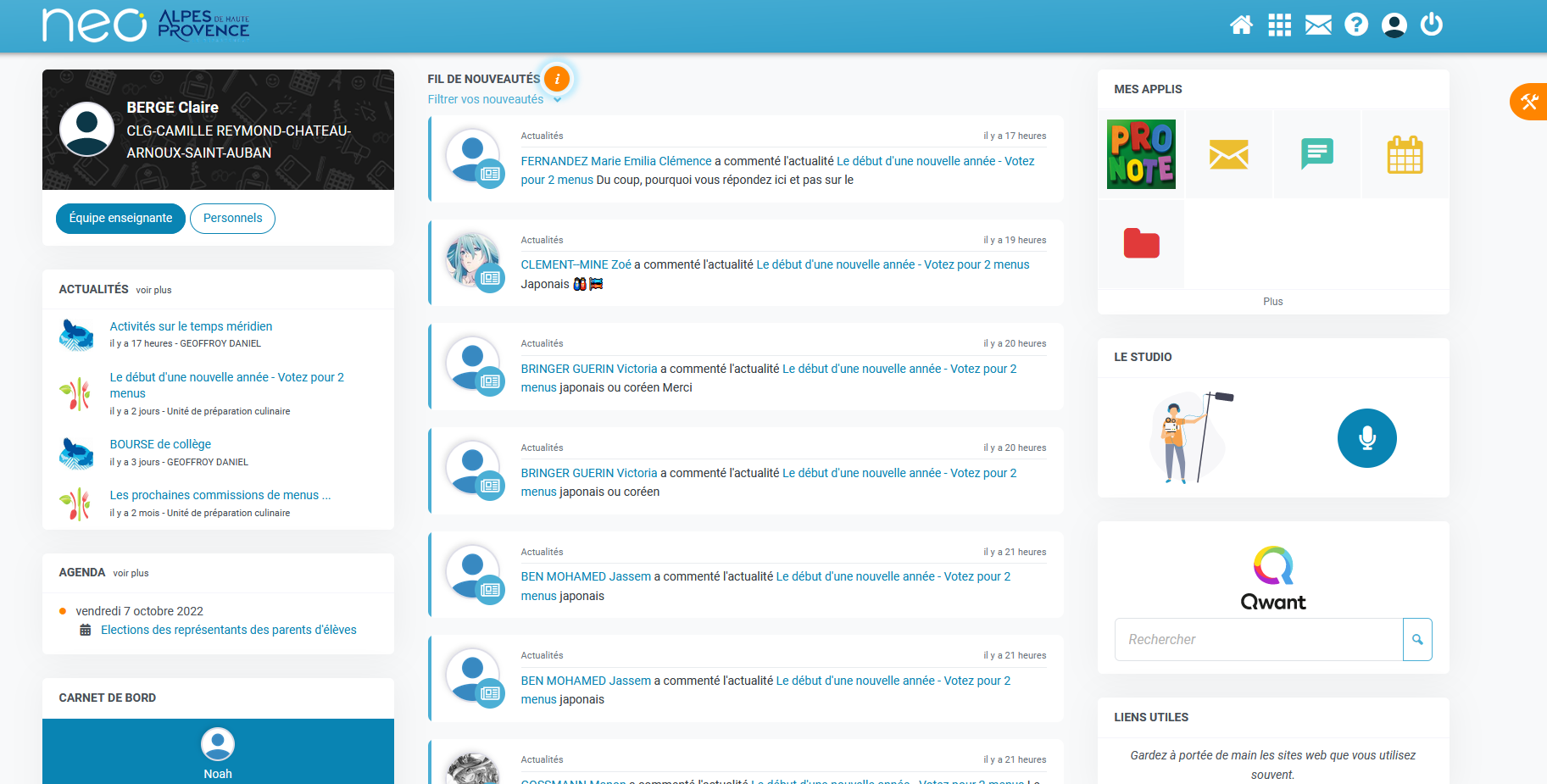 Nos outils préférés
Mon compte
Aide
Enfant
N…
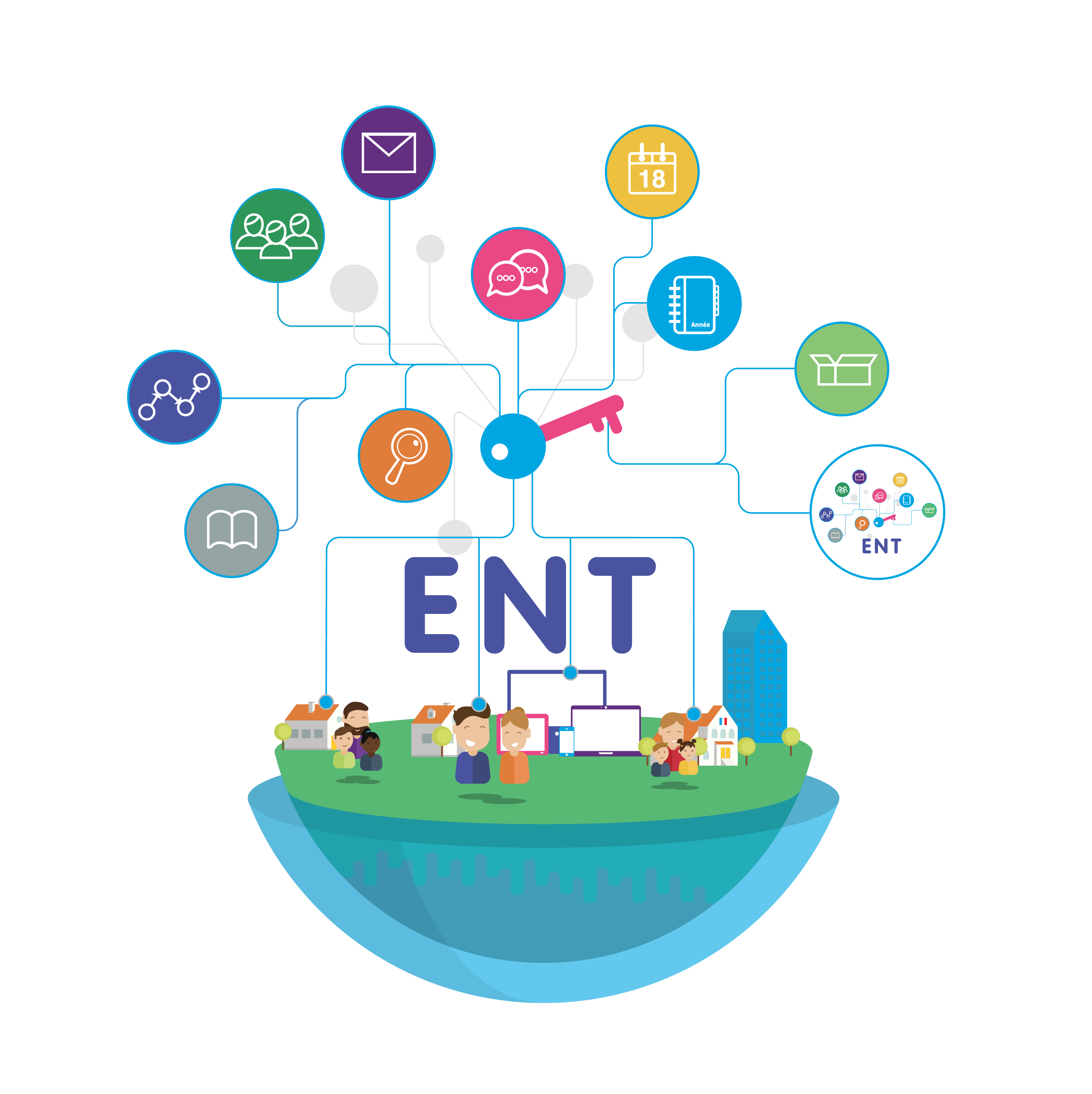 Options d’affichage de la page
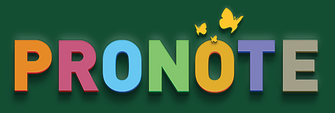 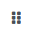 🥳🥳🥳
Chaque catégorie est cliquable et vous donne accès aux informations citées.
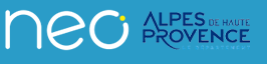 Les dernières infos publiées
Les prochains rdv
Infos de mon enfant
Enfant
Néo = ENT, tous les chemins mènent à Pronote
4
[Speaker Notes: Toues les catégories sont cliquables et vous emmènent sur la page concernée]
Pronote, c’est quoi ?
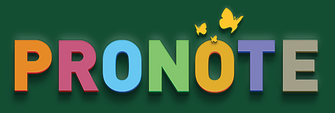 Un outil qui permet de…
👉 Trouver des informations sur l’établissement 		👉 Prendre rdv avec des enseignants 		👉 Consulter l’emploi du temps  👉 Retrouver les devoirs à faire 	👉 Être informé·e des retards et des absences de son enfant	👉 Connaître ses notes
Je sélectionne mon enfant
Page d’accueil
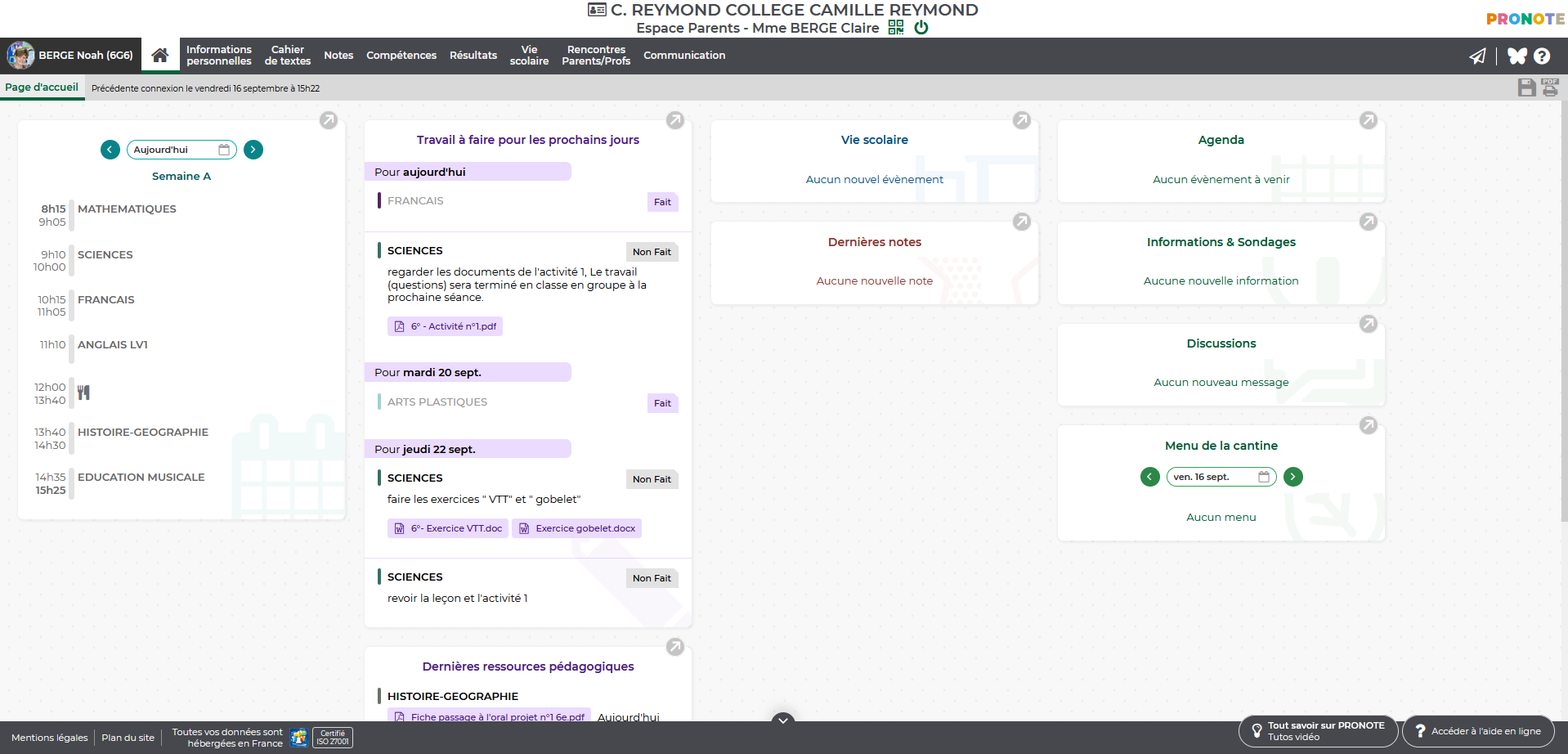 Pour se déconnecter
Nom Prénom (classe)
Pour configurer l’application
Pour contacter les enseignants de mon enfant et le personnel du collège
Notifications
Devoirs à faire
Permet d’accéder à la catégorie nommée
Emploi du temps du jour
Cours à télécharger
Des tutos pour utiliser Pronote
Démo Pronote
Néo = ENT, tous les chemins mènent à Pronote
5
Pronote, l’application!
🤓 Besoin de réviser ?
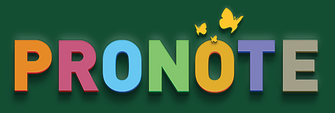 Retrouvez des informations et des aides sur le site de la mairie de Peyruis
Fiches, liens utiles, tutos vidéos accessibles en quelques clics !


www.peyruis.fr   =>
👉 pour revenir à la page d’accueil où que vous soyiez
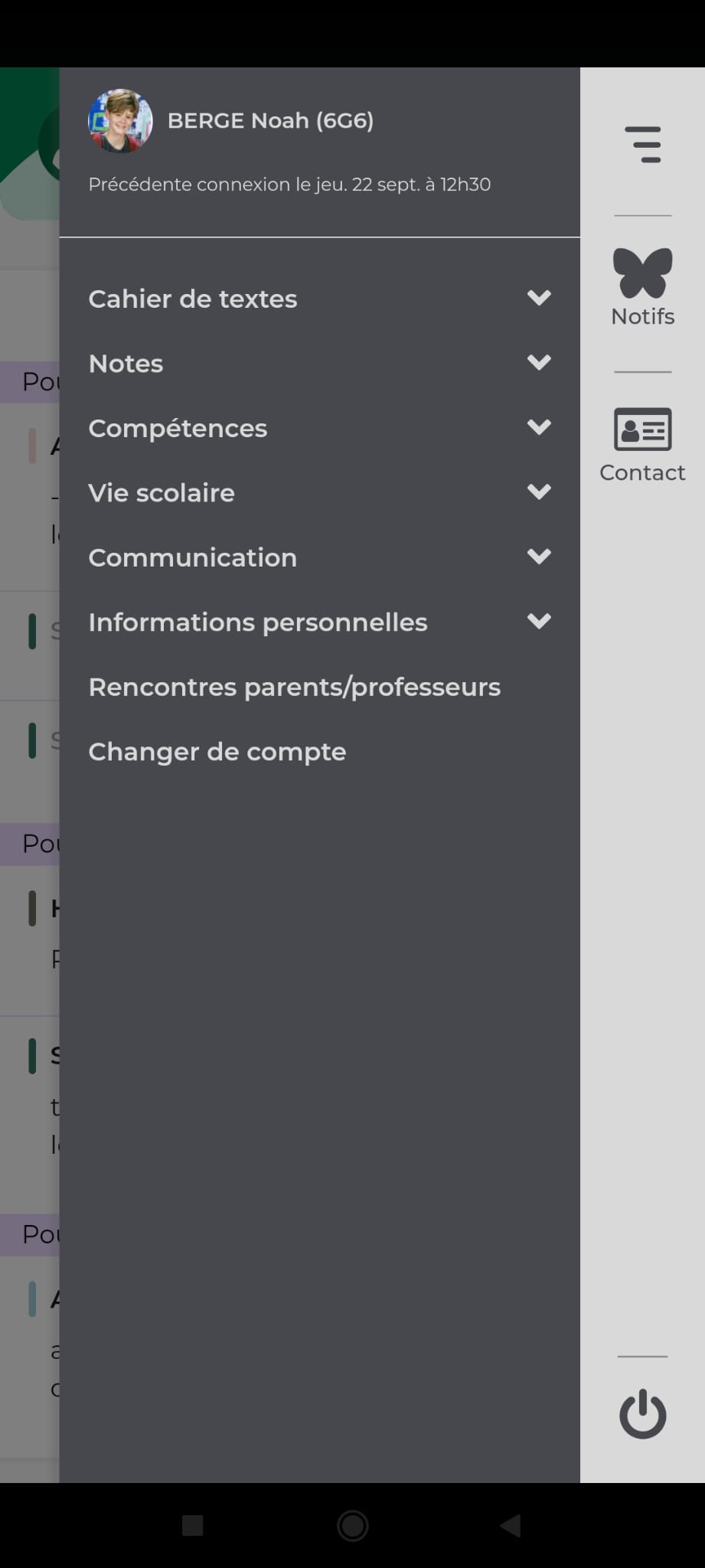 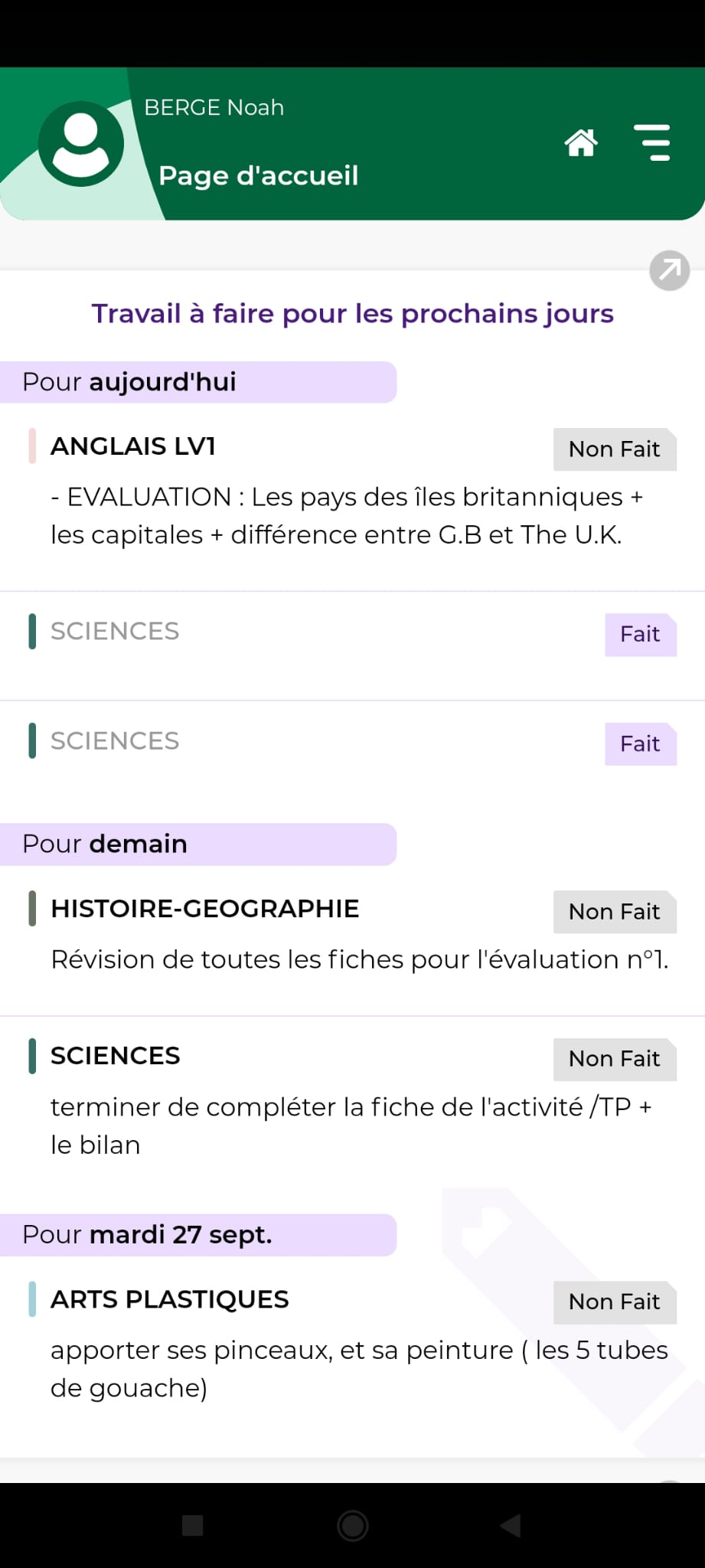 👉 pour retrouver tous les outils de Pronote
NOM Prénom
NOM Prénom (classe)
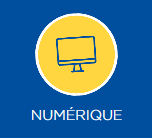 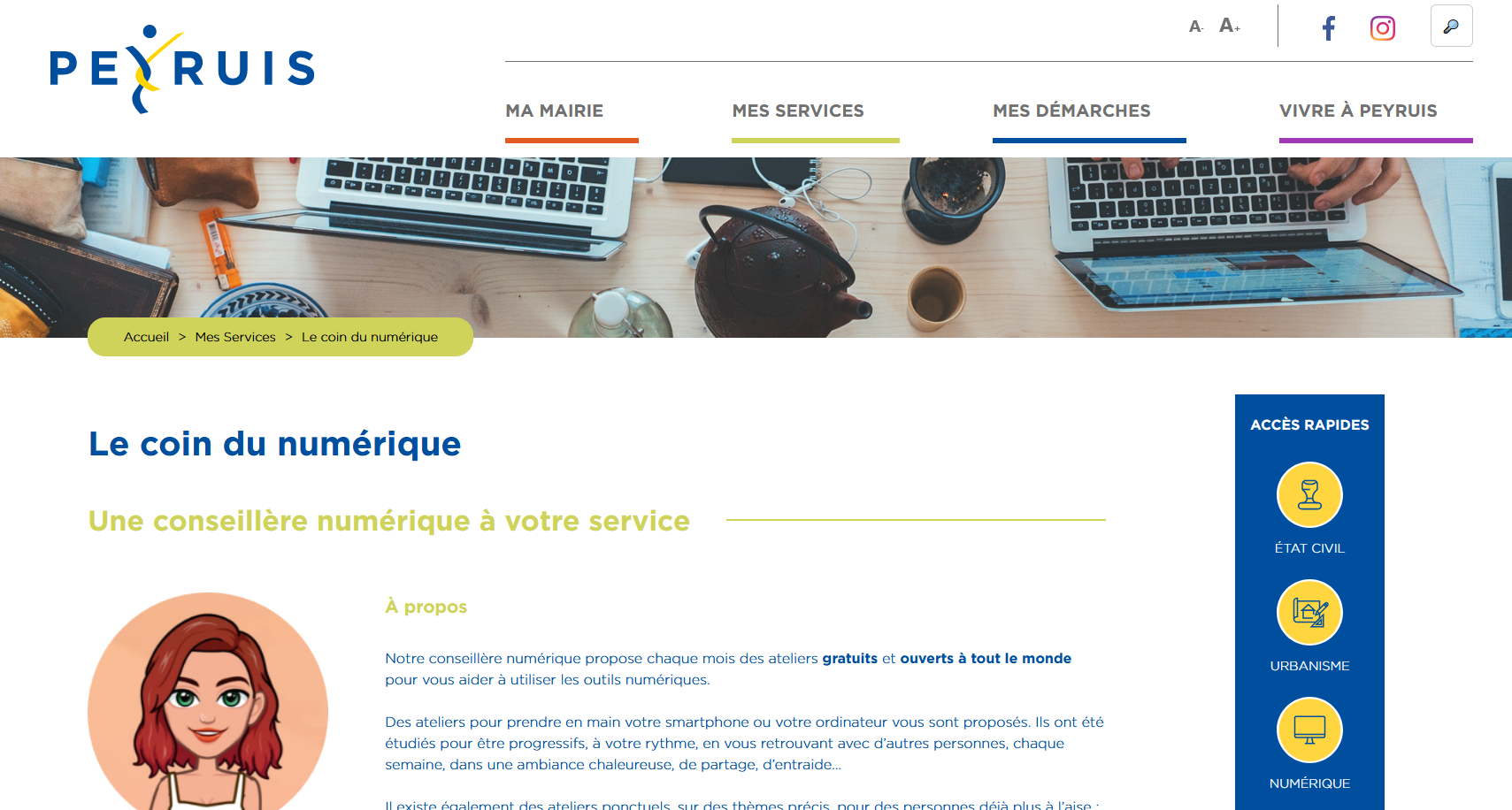 Faites défiler la page jusqu’en bas
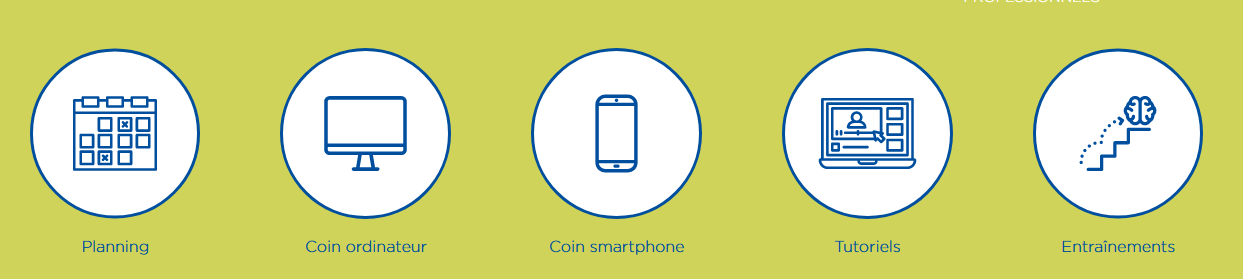 6
Néo = ENT, tous les chemins mènent à Pronote
6